Physical Science - Physics
Newton’s 1st Law (Inertia)
NewtonOVERVIEW
Aristotle:  Natural v. Violent Motion.
Galileo:  Force and Friction.

NEWTON:  Laws of Motion.
Law of INERTIA.
Law of ACCELERATION.
Law of REACTION.
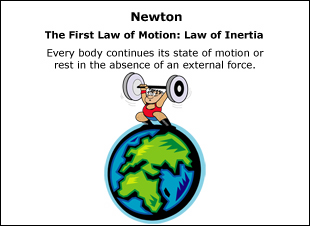 INERTIA
Inertia translate literally as “LAZY”.

An object at rest stays at rest, or an object in motion stays in motion until A FORCE is used.
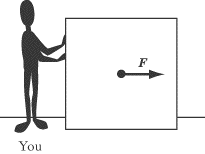 At Rest
In Motion
INERTIA
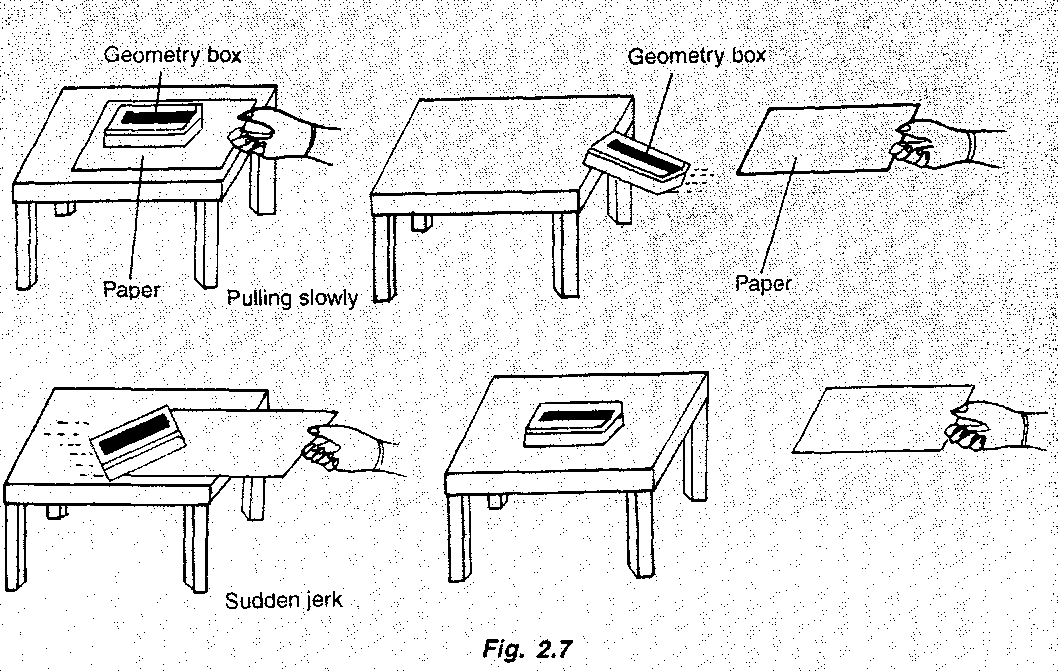 INERTIA Applied 1
The Law of INERTIA
Objects at rest are said to have inertia…

Having inertia means you have mass…

Having mass means you have weight…

Having weight means you exert a force.

Note:  10-N = 1 kg = 2.2 lbs
INERTIA Problems
Problems:

What is your weight in pounds?

What is your mass in kilograms?

How much force do you exert on the floor?
Calculations:

__________ lbs.


__________ kg.


__________ N.
INERTIA Applied 2
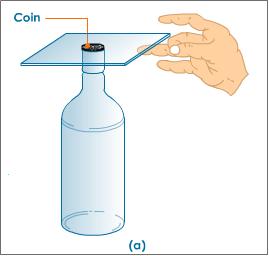 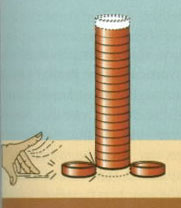 MASS is not…
VOLUME
WEIGHT
Mass = Material
Volume = Space
Mass = Material
Weight = Gravity
Empty Soda Can
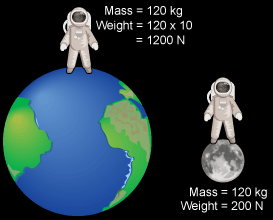 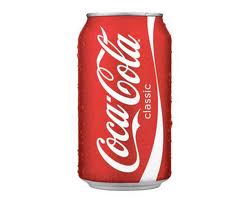 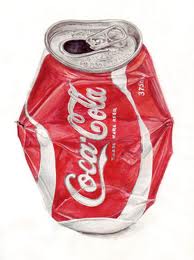 NET FORCE on an object
Applied forces
Net forces
5 N
15 N
10 N
5 N
10 N
5 N
10 N
10 N
Net Force = ZERO means EQUILIBRIUM
INERTIA Applied 3
INERTIA Applied 4